LUYỆN TẬP CHUNG
Bài 45
Tiết 4: Luyện tập
(trang 30)
Yêu cầu cần đạt
1
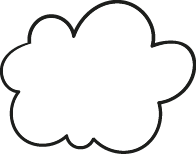 Củng cố mối quan hệ giữa phép nhân và phép chia.
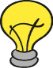 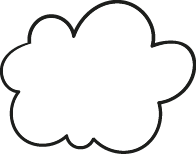 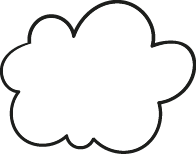 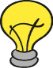 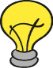 2
Thực hiện được phép nhân, phép chia.
3
Giải được bài toán đơn (một bước tính) có nội dung thực tế liên quan đến phép nhân.
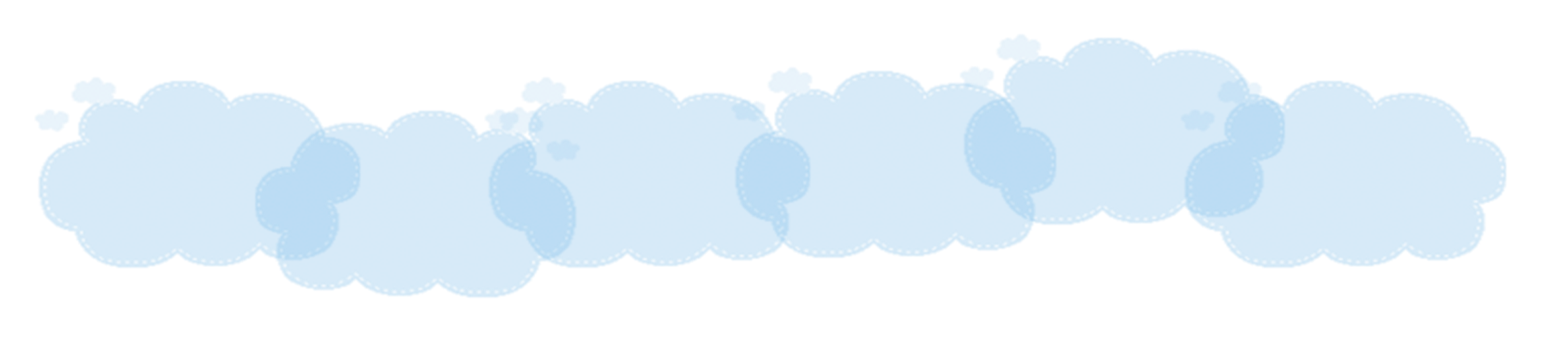 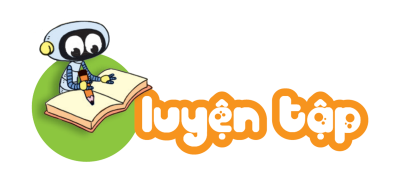 1
Tính nhẩm.
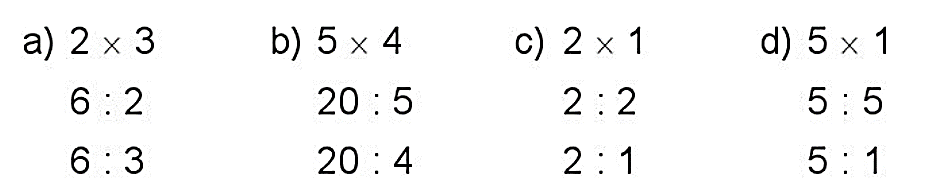 = 6
= 2
= 5
= 20
= 3
= 4
= 1
= 1
= 2
= 2
= 5
= 5
Từ 1 phép nhân viết được thành 2 phép chia tương ứng
2
Viết tích thành tổng rồi tính (theo mẫu).
= 7 + 7 + 7
= 21
= 6 + 6 + 6 + 6 + 6
= 30
= 8 + 8 + 8 + 8
= 32
Dựa vào phép nhân ta có thể viết được tích thành tổng tương ứng
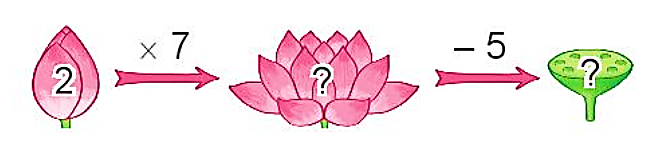 3
a)
?
Số
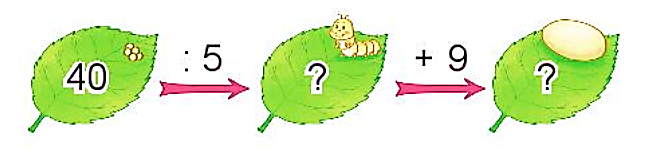 9
14
b)
8
17
Thực hiện phép tính theo thứ tự từ trái sang phải
Khi chuẩn bị cho buổi sinh nhật, mỗi lọ hoa Mai cắm 5 bông hoa. Hỏi 2 lọ hoa như vậy Mai cắm tất cả bao nhiêu bông hoa?
4
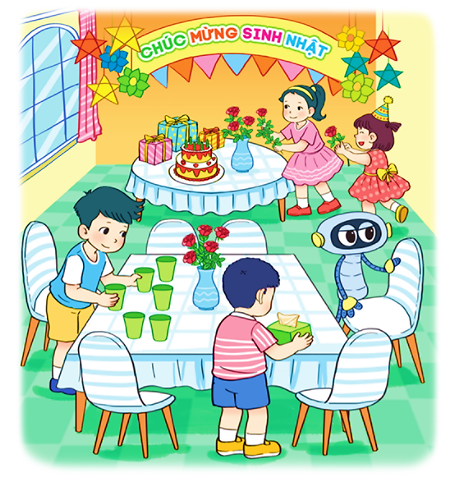 Bài giải
Hai lọ hoa như vậy Mai cắm tất cả số bông hoa là:
Đáp số: 10 bông hoa
Viết phép tính và đơn vị đúng với bài toán
Yêu cầu cần đạt
1
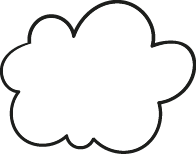 Củng cố mối quan hệ giữa phép nhân và phép chia.
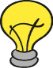 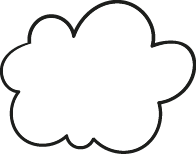 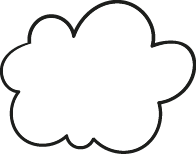 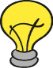 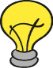 2
Thực hiện được phép nhân, phép chia.
3
Giải được bài toán đơn (một bước tính) có nội dung thực tế liên quan đến phép nhân.
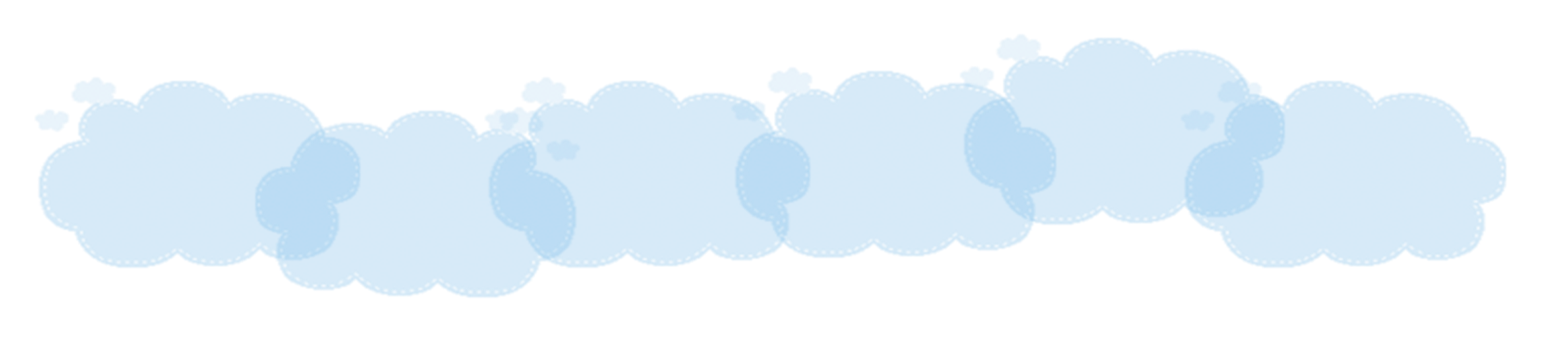 ĐỊNH HƯỚNG HỌC TẬP
- Ôn tập các phép tính liên quan đến bảng nhân, bảng chia đã học.
Chuẩn bị bài sau: Bài 45: Luyện tập chung 
(Tiết 5).
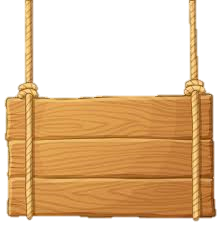 Cuộc Đua
 Kỳ Thú
2
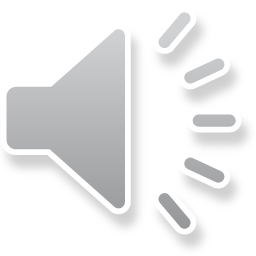 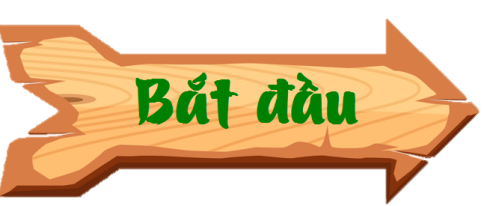 Luật chơi:
Chia lớp thành 4 đội: sư tử, chó, khỉ, sóc cùng nhau trả lời các câu hỏi, đội nào về đích trước sẽ là đội chiến thắng
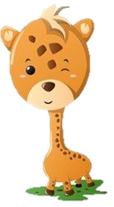 CHÚC MỪNG
CHÚC MỪNG
CHÚC MỪNG
CHÚC MỪNG
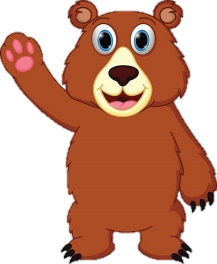 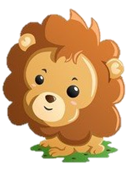 Tiếp tục bài mới
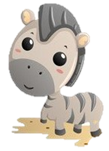 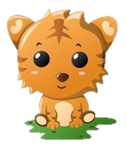 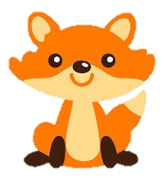 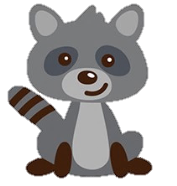 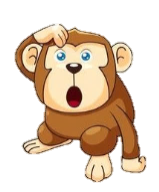 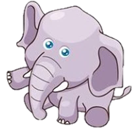 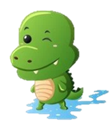 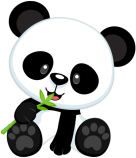 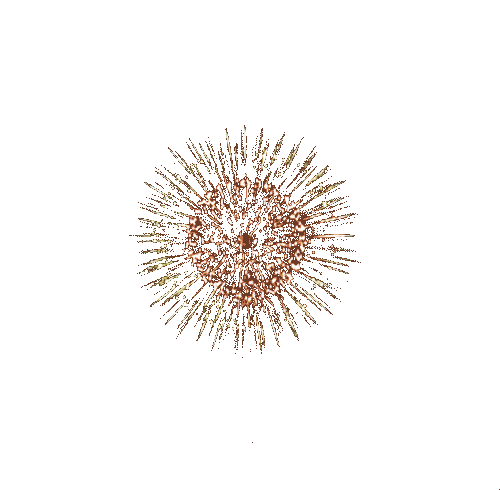 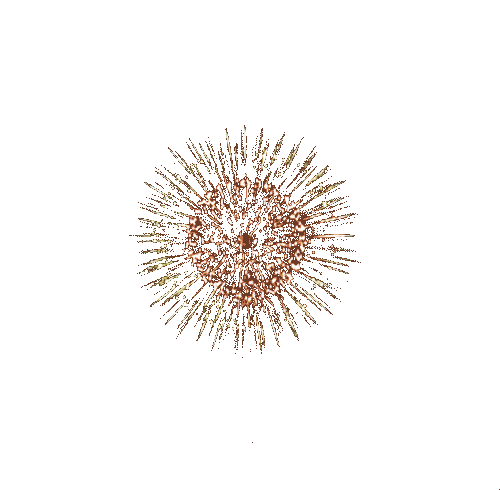 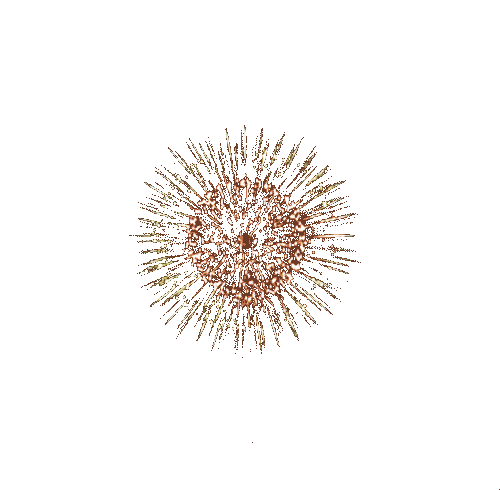 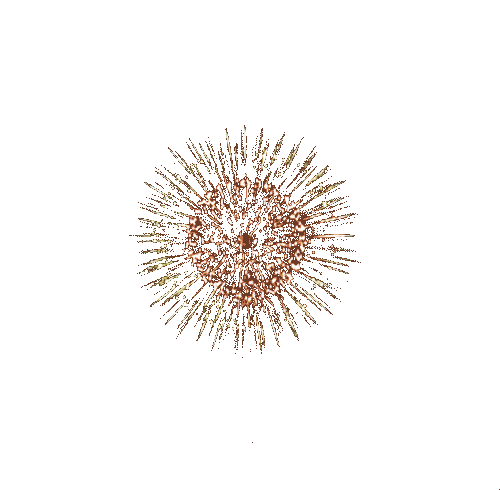 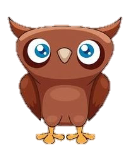 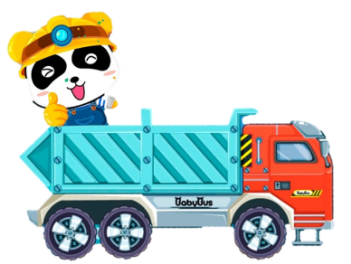 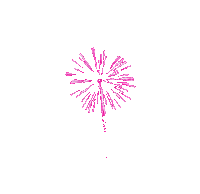 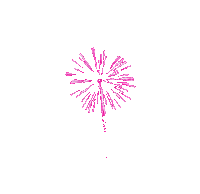 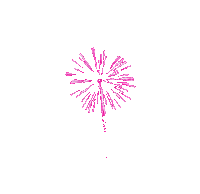 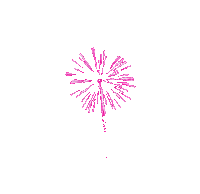 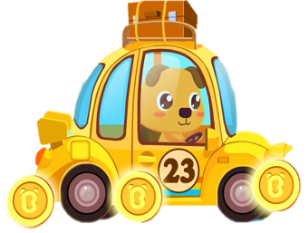 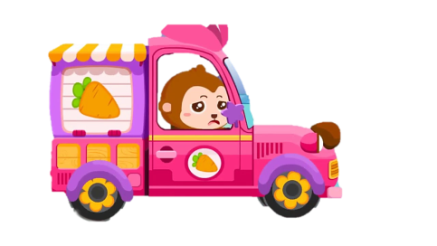 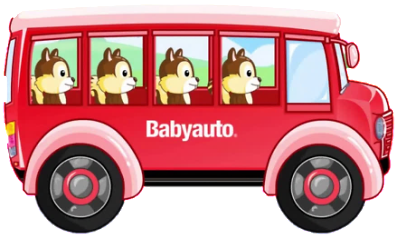 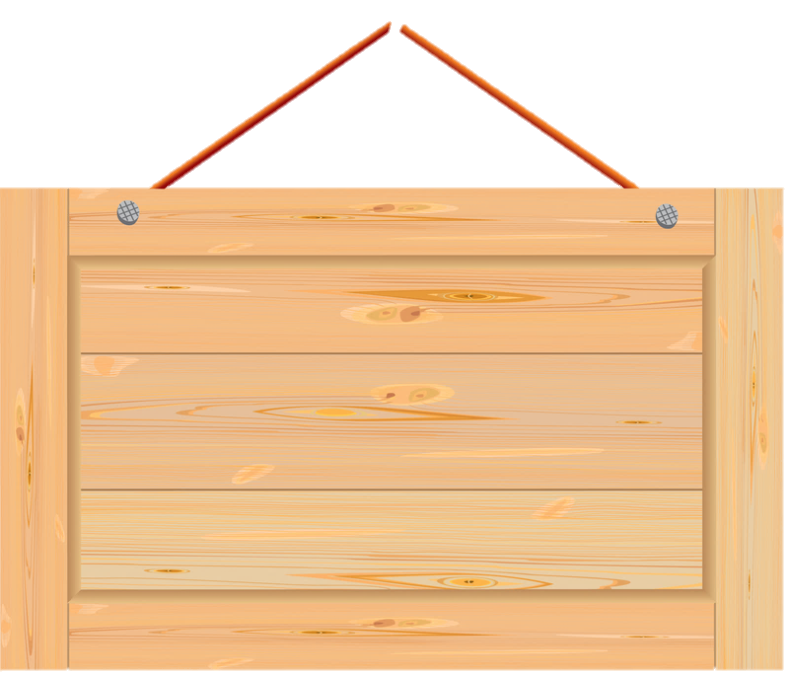 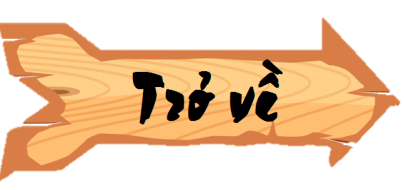 Đáp án: 6
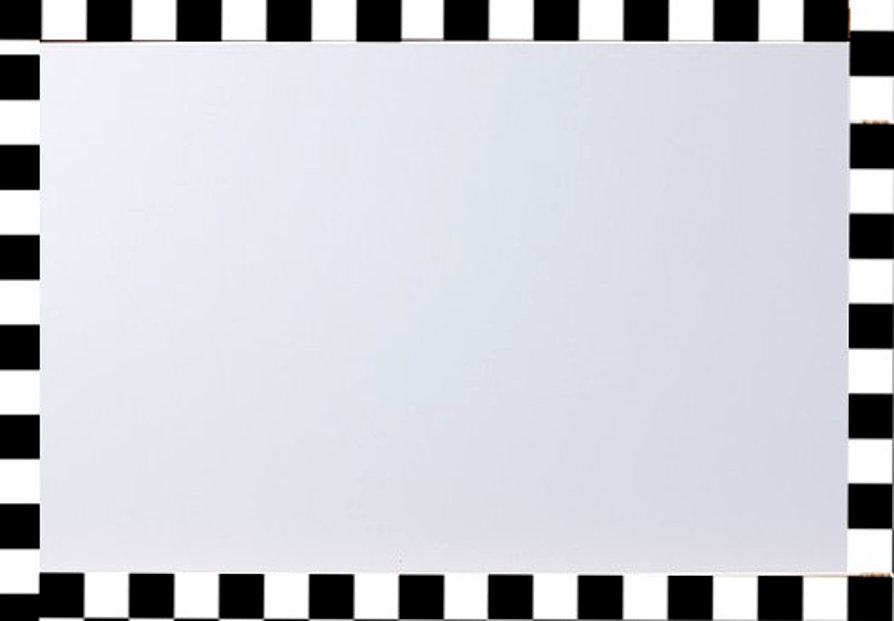 2 x 3 = ?
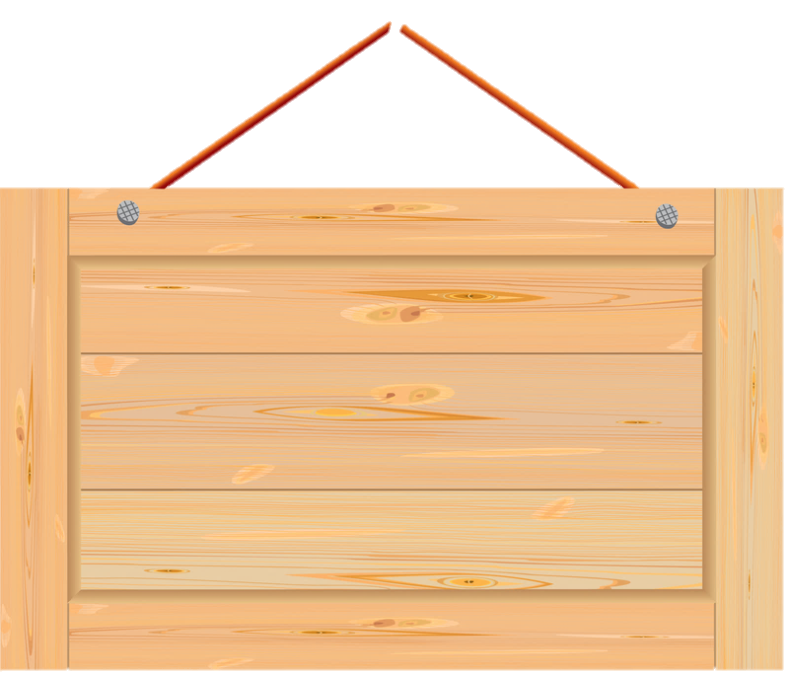 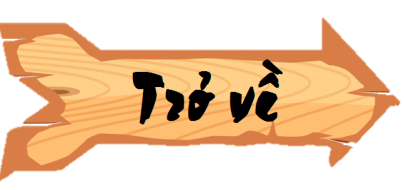 Đáp án: 3
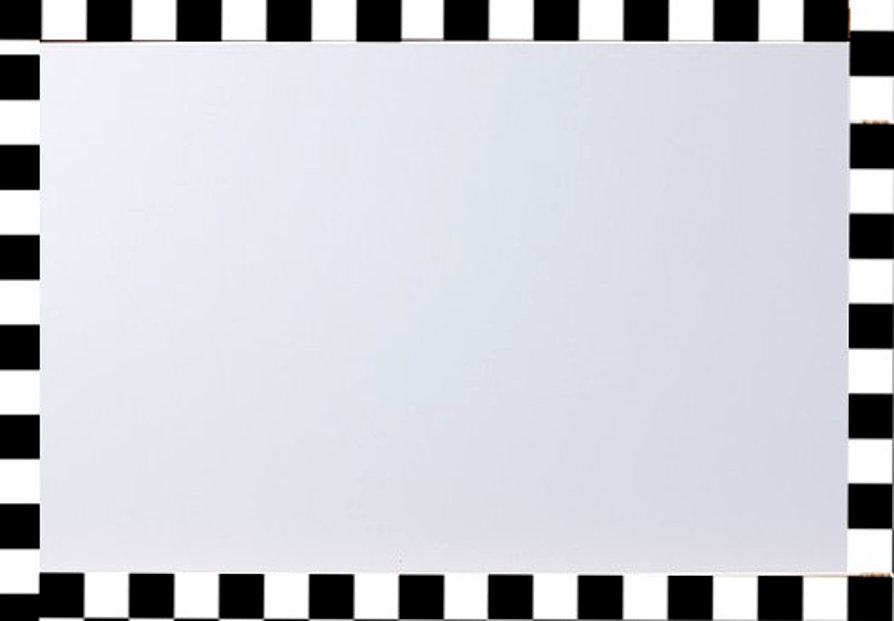 6 : 2 = ?
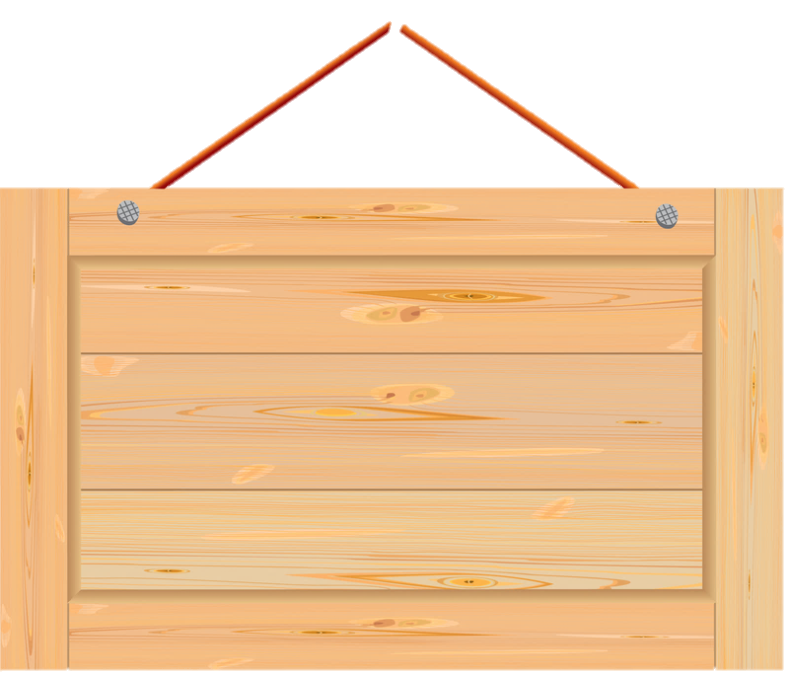 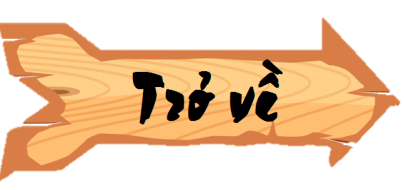 Đáp án: 2
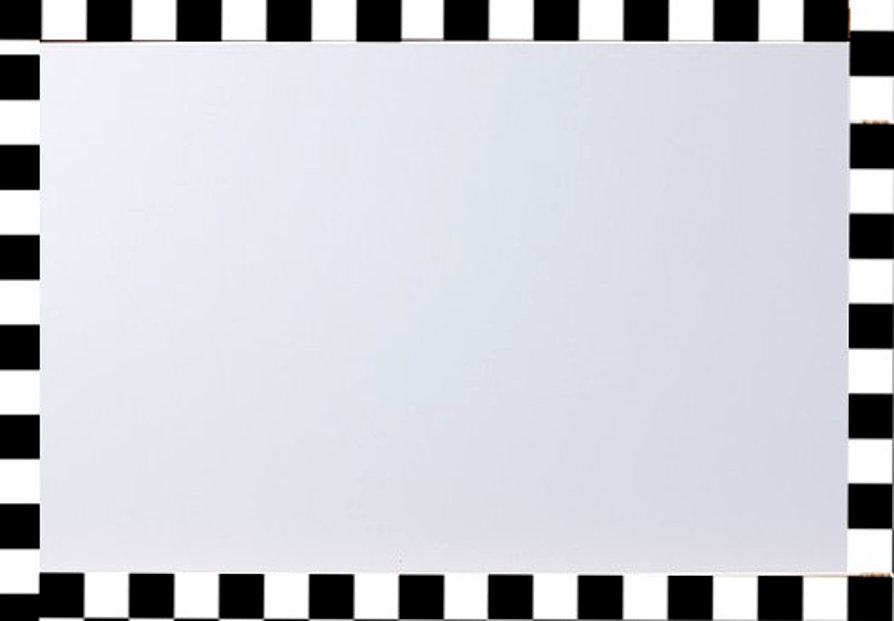 6 : 3 = ?
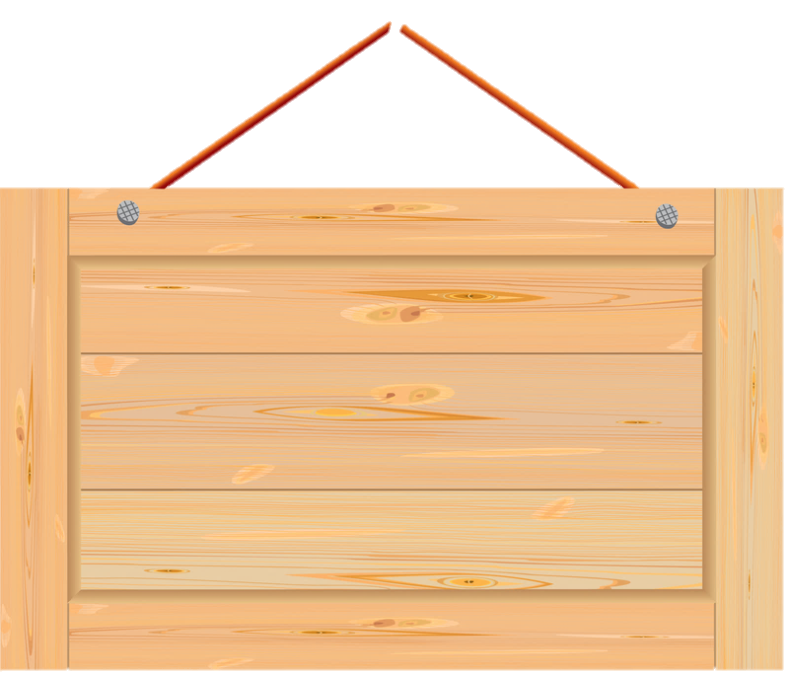 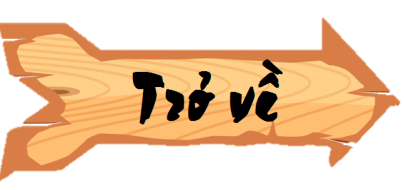 Đáp án: 20
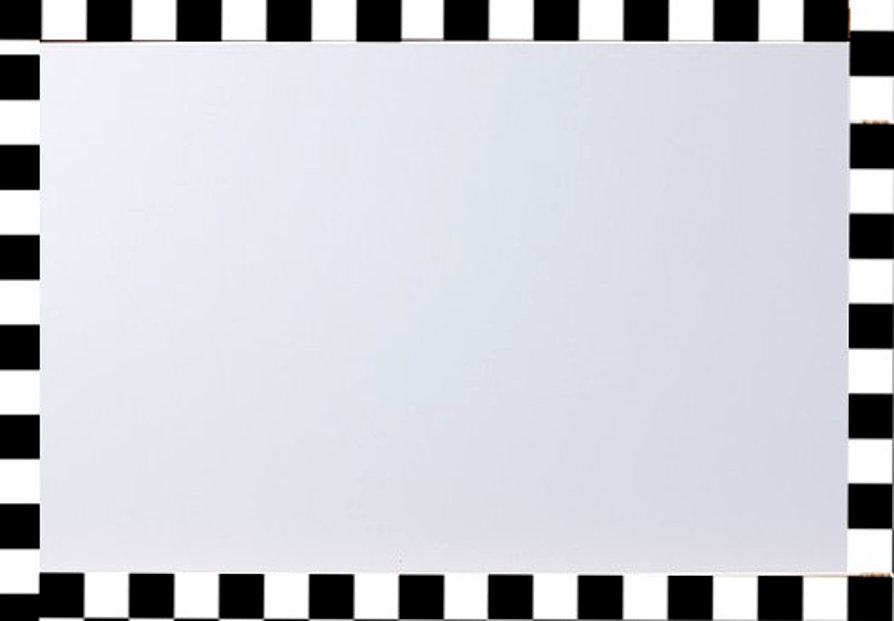 5 x 4 = ?
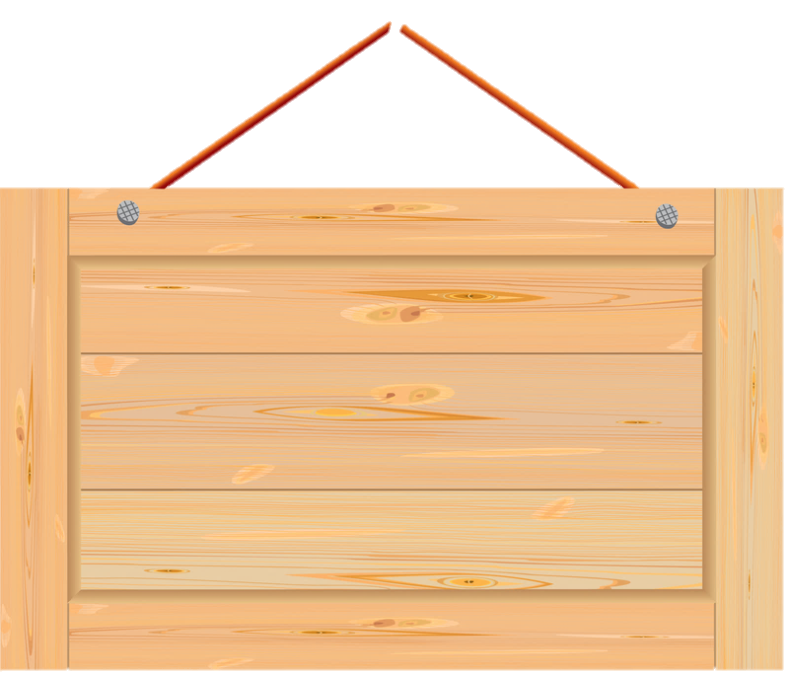 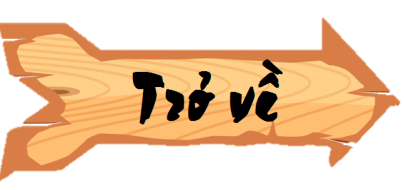 Đáp án: 4
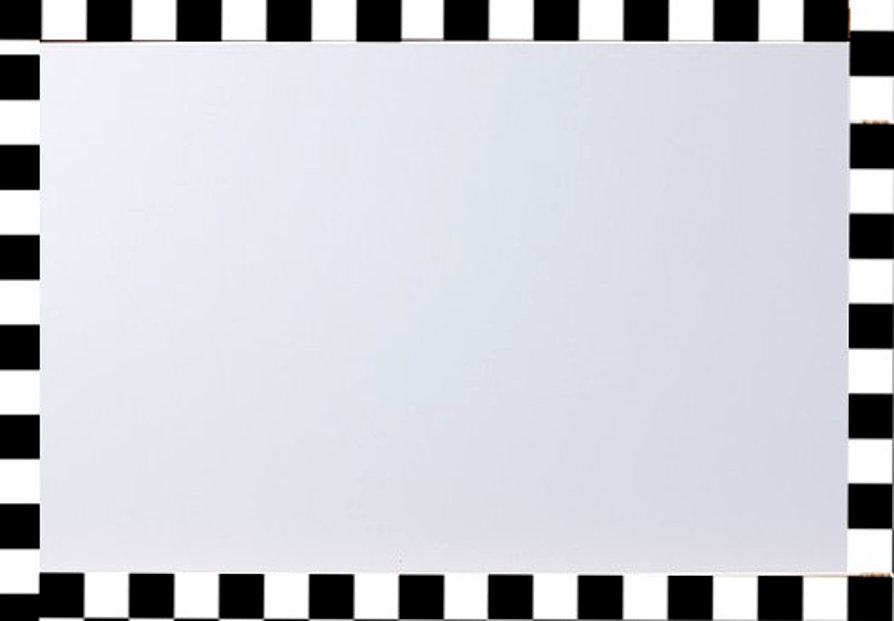 20 : 5 = ?
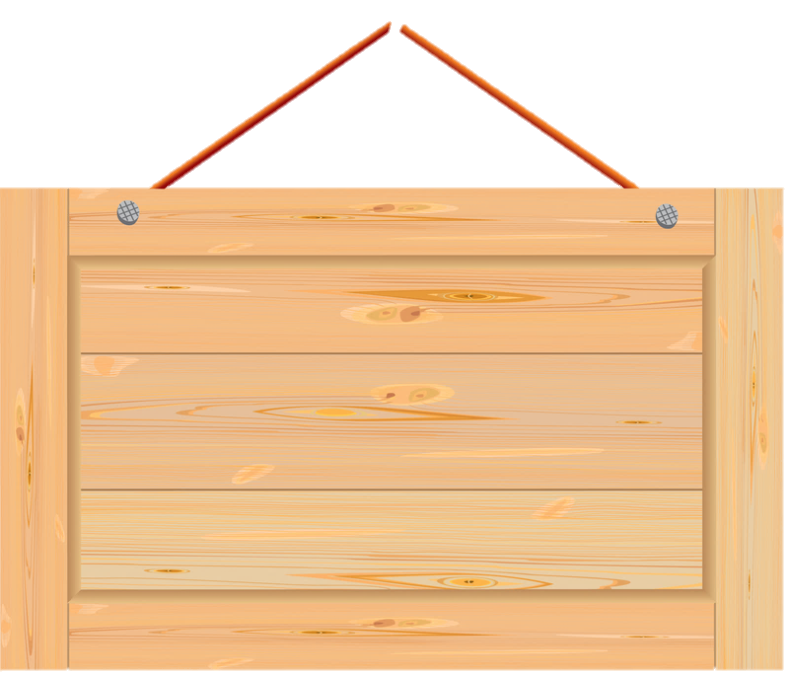 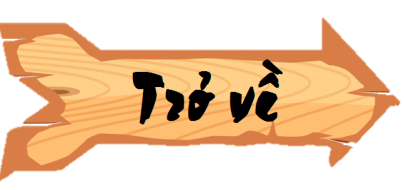 Đáp án: 5
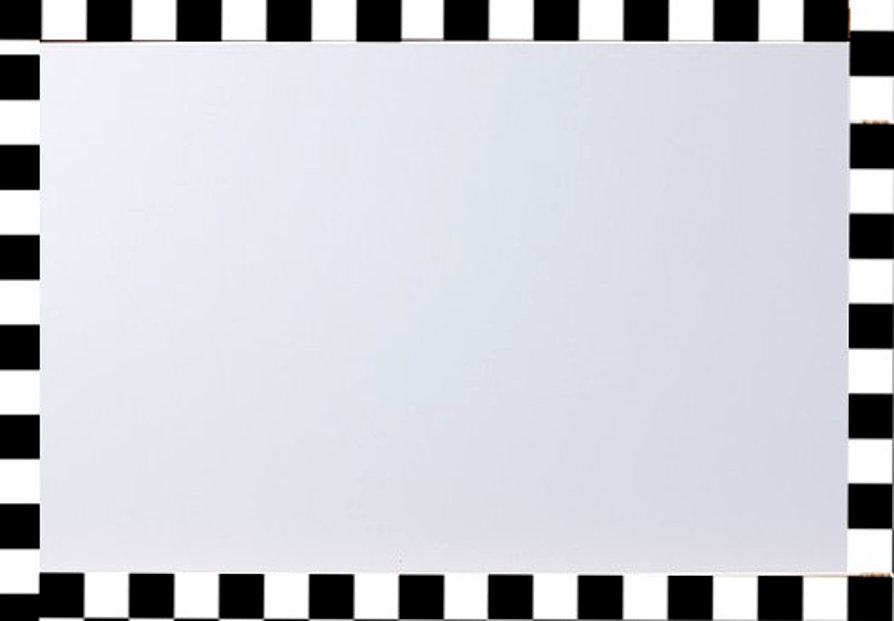 20 : 4 = ?
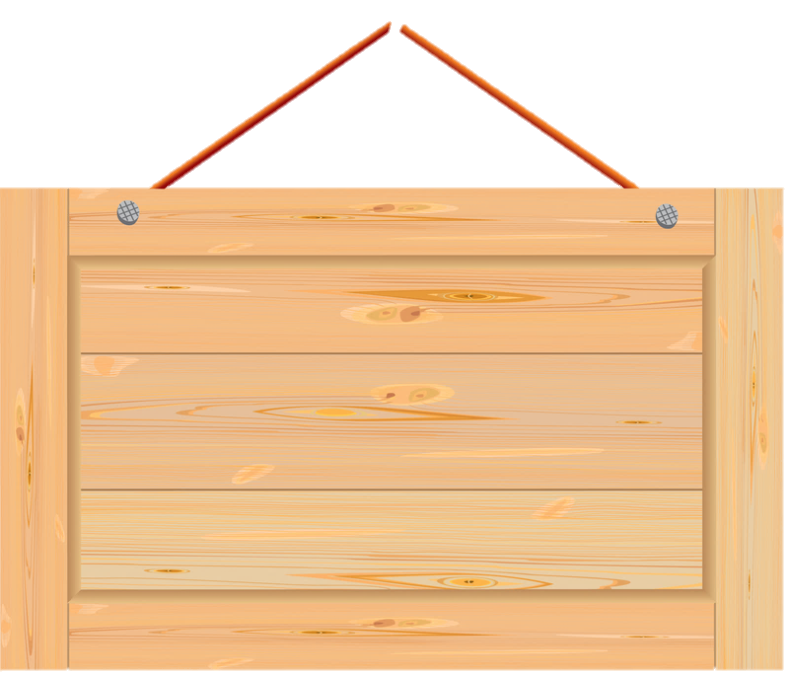 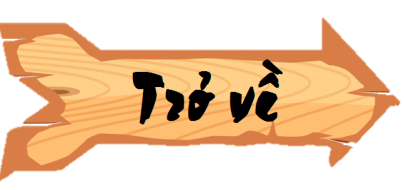 Đáp án: 2
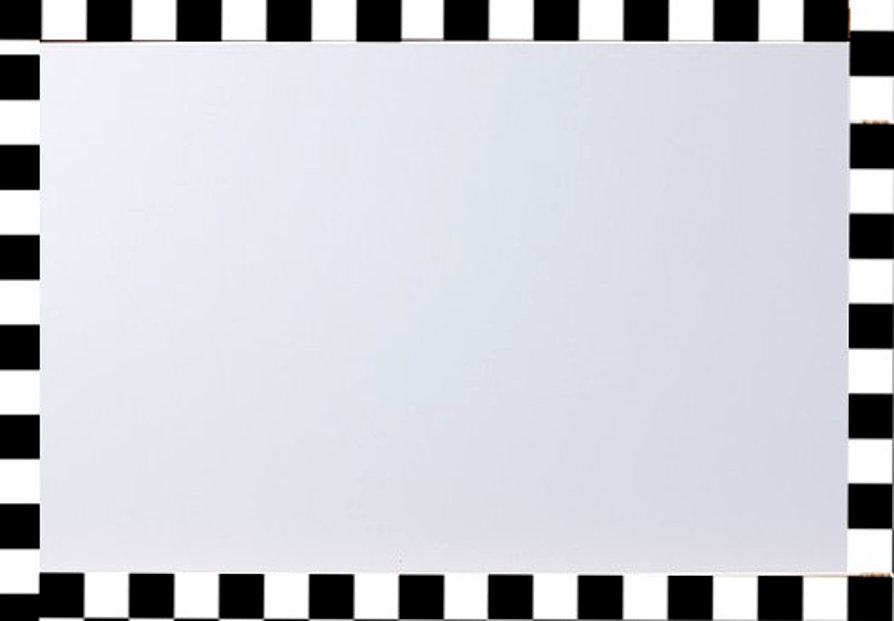 2 x 1 = ?
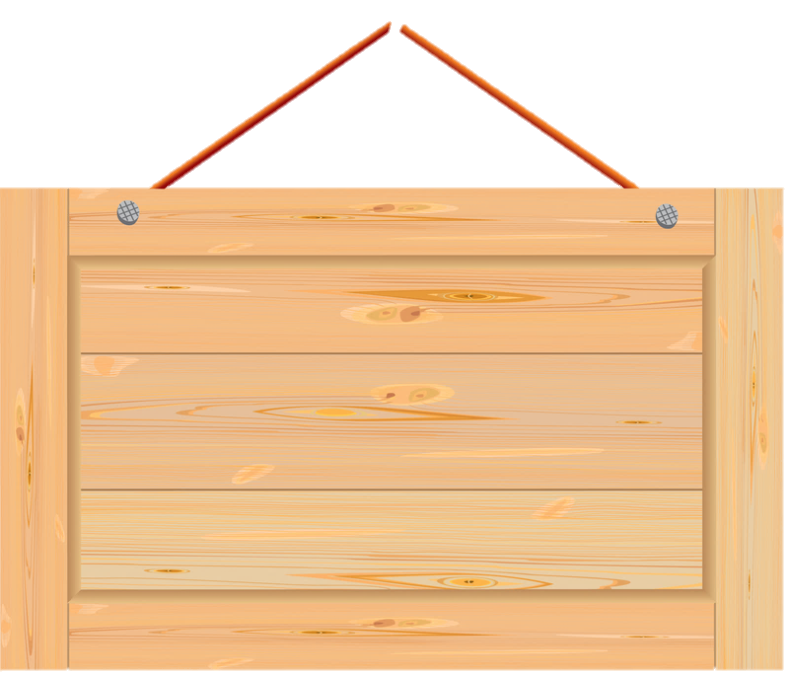 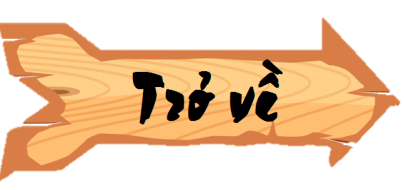 Đáp án: 1
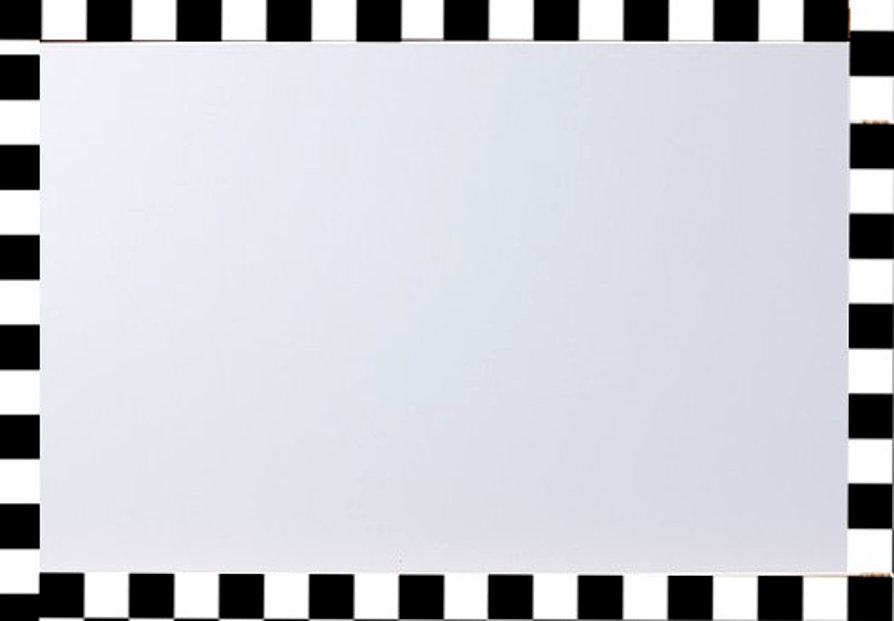 2 : 2 = ?
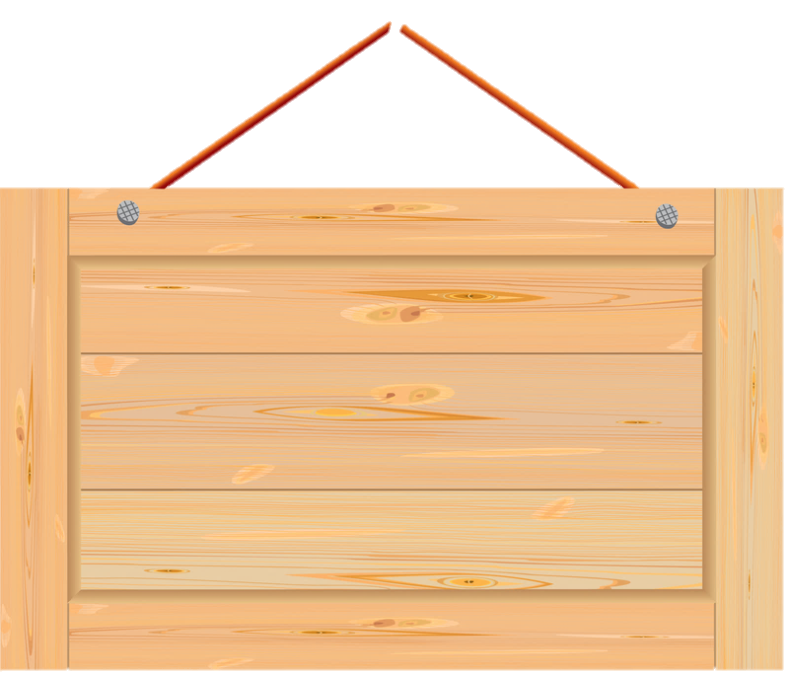 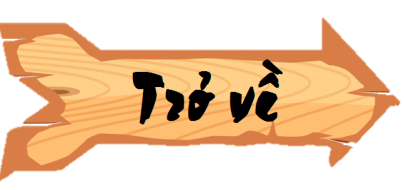 Đáp án: 2
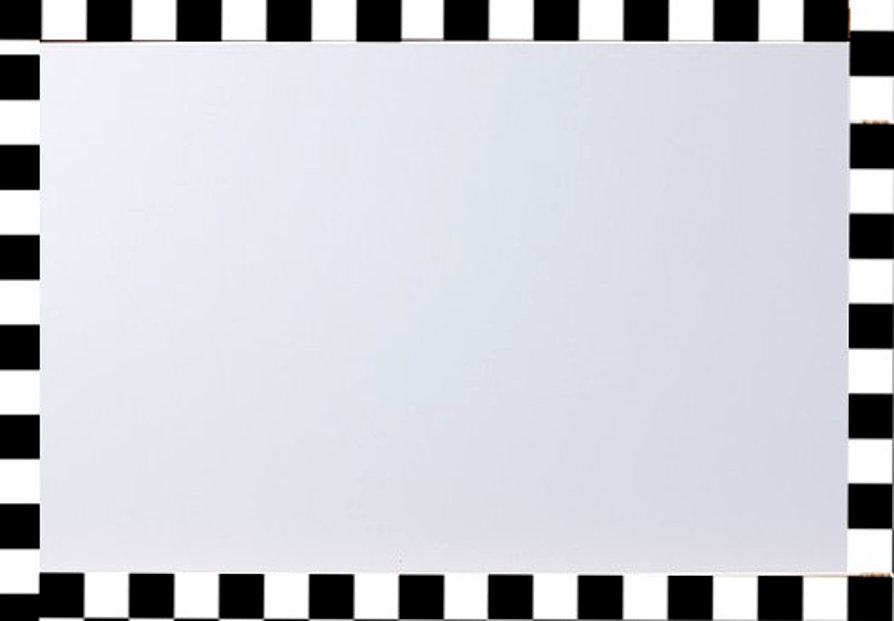 2 : 1 = ?
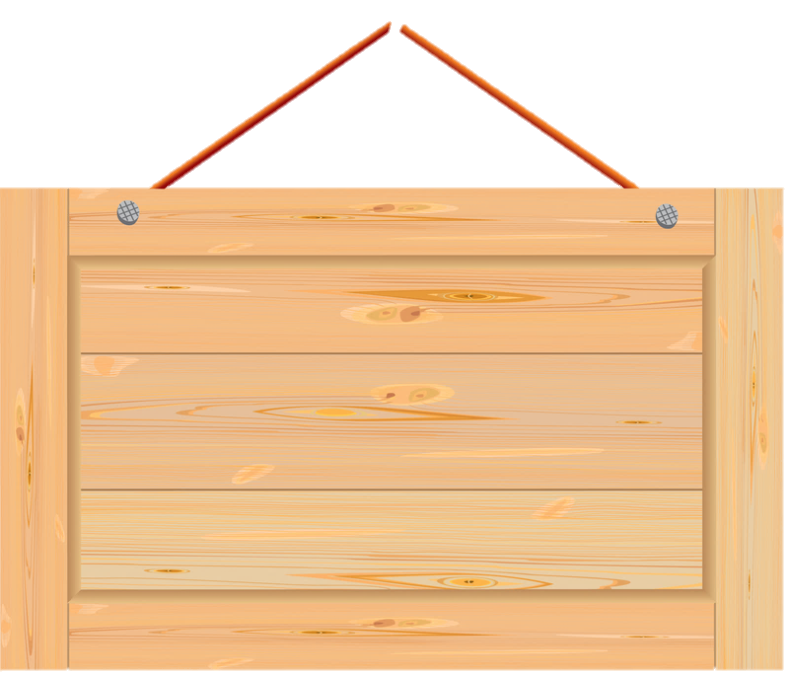 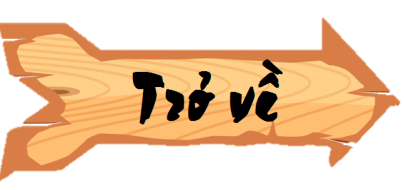 Đáp án: 5
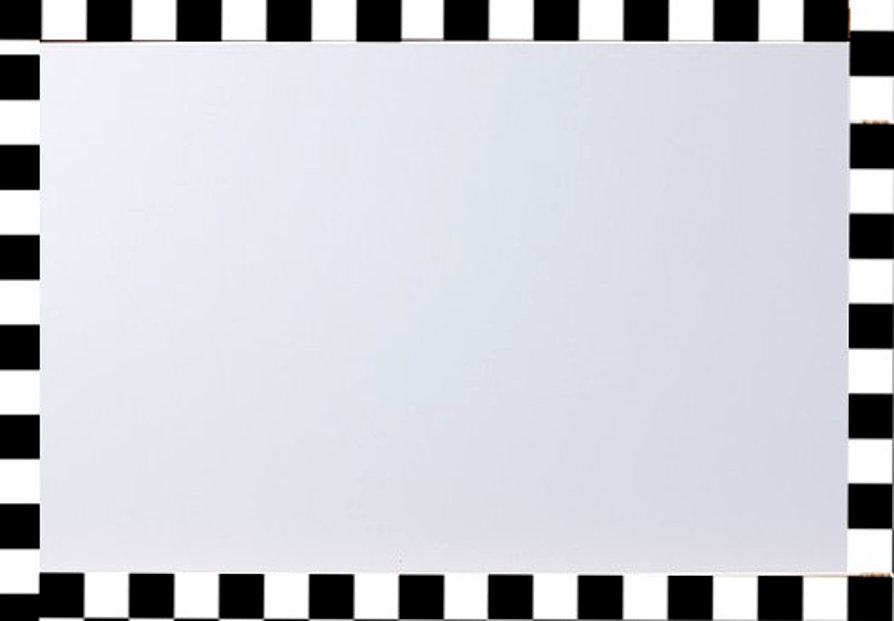 5 x 1 = ?
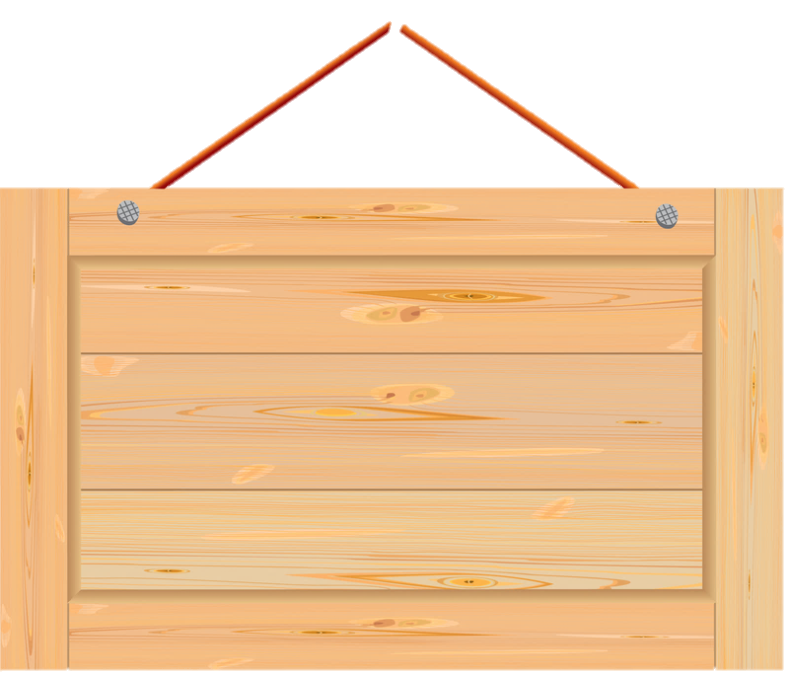 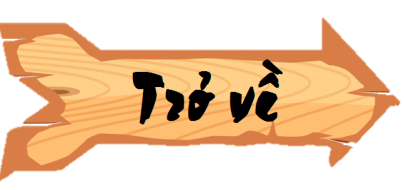 Đáp án: 1
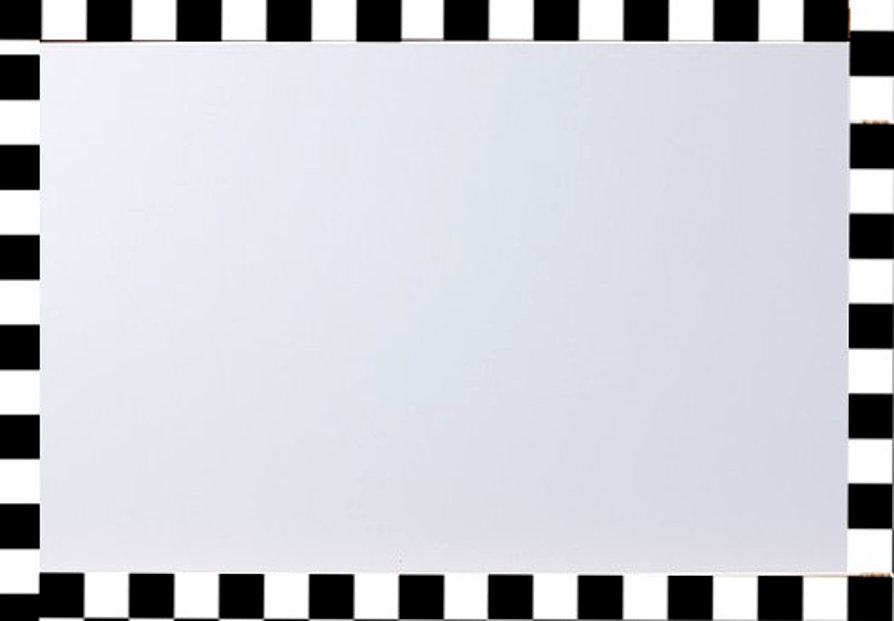 5 : 5 = ?
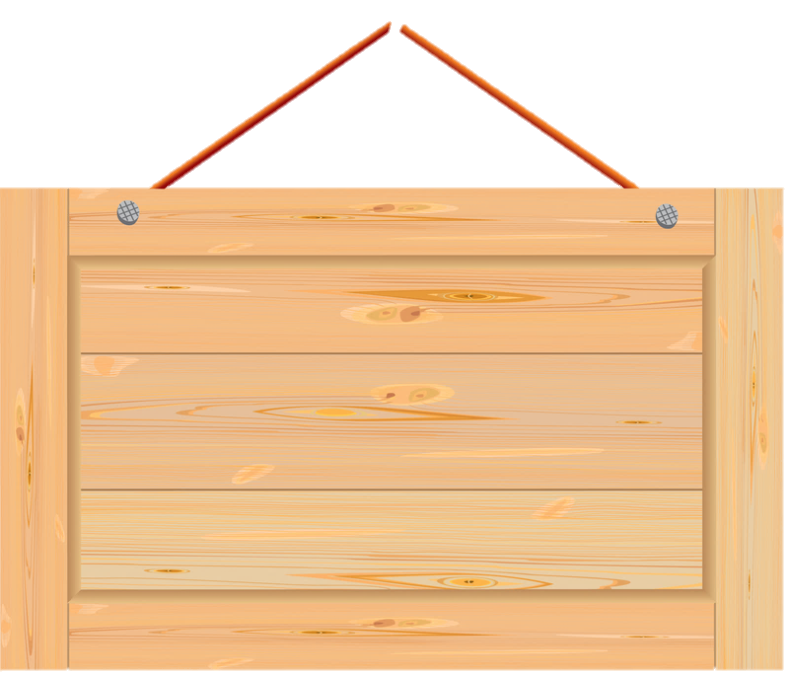 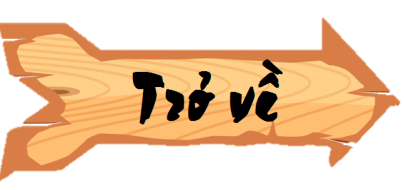 Đáp án:5
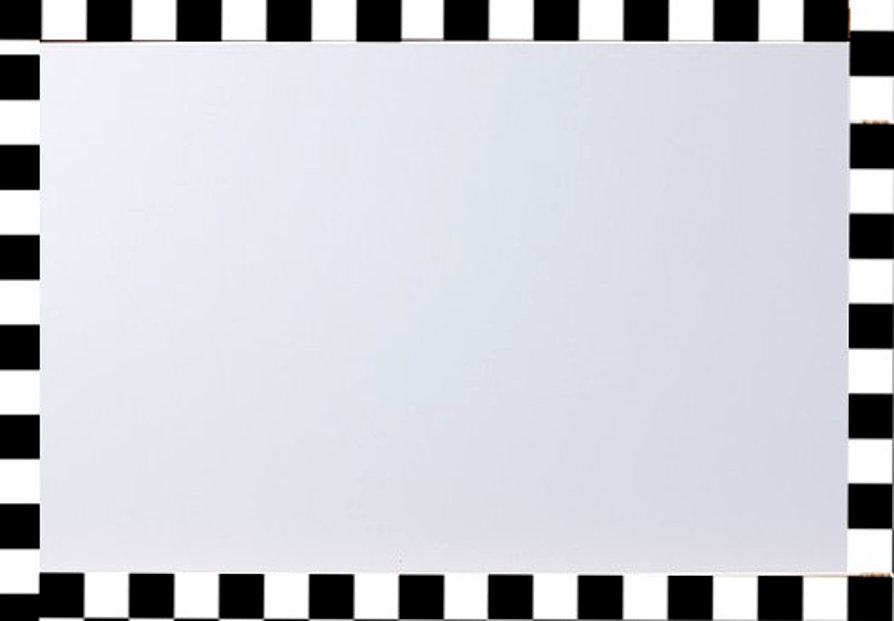 5 : 1 = ?
Tạm biệt và hẹn gặp lại 
các con vào những tiết học sau!
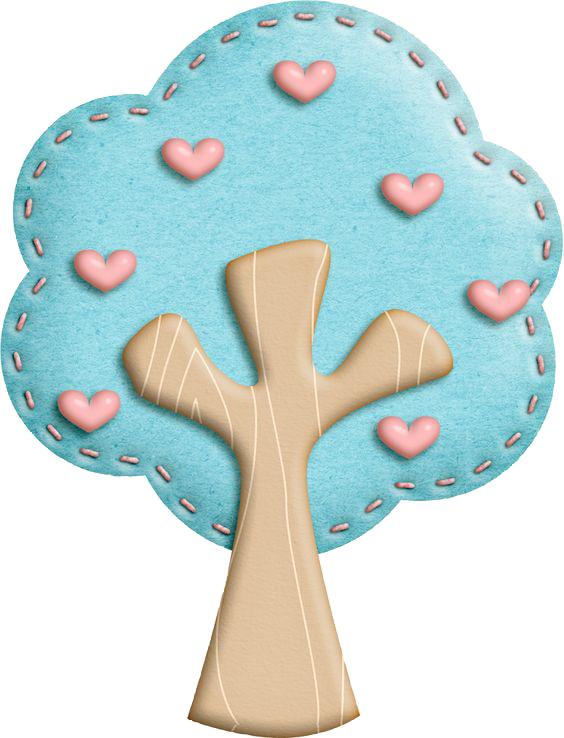 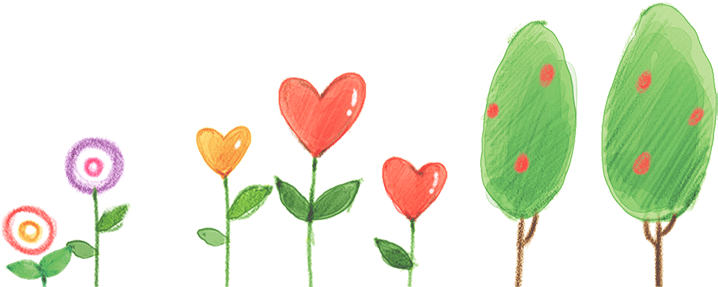